ENSEMBLE pour la santé mentale et la dépendance
Bianka Constantin Parent et Zeineb Sellami
12 mars 2025
[Speaker Notes: Introduction]
CRGM : Centre de Référence du Grand Montréal
DROGUE : AIDE ET RÉFÉRENCE
1 800 265-2626
JEU : AIDE ET RÉFÉRENCE 
1 800 461-0140
211
2
[Speaker Notes: A]
Continuum des services du CRGM
DROGUE : AIDE ET RÉFÉRENCE
1 800 265-2626
JEU : AIDE ET RÉFÉRENCE 
1 800 461-0140
211
Télécounseling
ENSEMBLE : S.E.D
3
[Speaker Notes: Notre objectif reste aussi de s’assurer de créer un pont entre les multiples services pour être en mesure d’agir en tant que filet de sécurité.]
PLUS SPÉCIFIQUEMENTLes lignes spécialisées & le service de soutien
DROGUE : AIDE ET RÉFÉRENCE
1 800 265-2626
JEU : AIDE ET RÉFÉRENCE 
1 800 461-0140
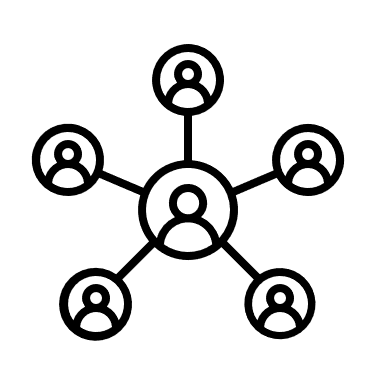 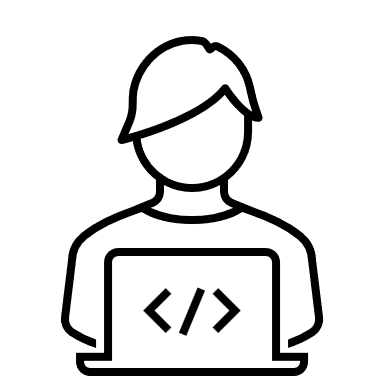 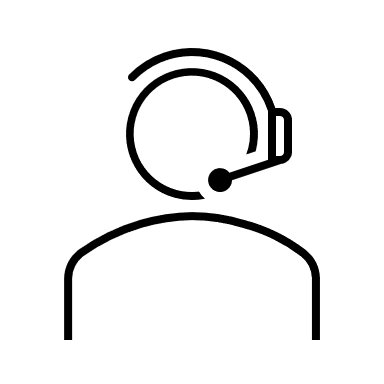 ENSEMBLE : S.E.D
4
[Speaker Notes: Notre objectif reste aussi de s’assurer de créer un pont entre les multiples services pour être en mesure d’agir en tant que filet de sécurité.

SOUTIEN’ INFORMATION ‘ RÉFÉRENCEMENT]
Mandat des lignes spécialisés
JEU : AIDE 
ET RÉFÉRENCE 
1 800 461-0140
Service Provincial 24h / 7j

Téléphonique & Clavardage 
Gratuit, bilingue & confidentiel
Soutien, Information et Référence

Pour toute personne préoccupée par ses habitudes: 

de consommation de Substance PsychoActive (SPA)
de Jeu de Hasard et d’Argent (JHA) et/ou 
d’utilisation d’internet et de jeux vidéo ainsi qu’aux 

Membres de l'entourage (ME) de ces personnes 
(Famille, conjoint.es, ami.es , intervenants ou autres professionnels gravitant autour)
DROGUE : AIDE ET RÉFÉRENCE
1 800 265-2626
5
Interventions faites sur 3 ans
34%
24%
Selon la littérature 

1 à 3 personnes 
allant jusqu’à 5
18%
11%
DAR 
JAR
DAR 
JAR
DAR 
JAR
7%
13%
Légende 
SM : Enjeux en Santé Mentale
DAR : DROGUE:AIDE ET RÉFÉRENCE
JAR : JEU:AIDE ET RÉFÉRENCE
ME : Membres de l’Entourage
ME
ME
ME
SM
[Speaker Notes: Donc, on s’attend à avoir plus de demandes ME. Pourtant beaucoup de limites - Sensibiliser à nous appeler plus souvent. 

Sources : 
Graphique ( données internes du CRGM, 2025 )

Selon la littérature 1 à 3 personnes allant jusqu’à 5 : Études notables qui mentionnent l'impact sur l'entourage desquels ces chiffres ont été repris :
Cohen et al. (2003) – Étude sur l'impact familial des dépendances.
Velleman et al. (2014) – Étude sur les conséquences des dépendances sur les membres de la famille.
Neary et al. (2012) – Recherche sur l'impact des dépendances aux jeux de hasard sur l'entourage.
Sher et al. (2005) – Analyse des conséquences sociales et psychologiques des dépendances sur les proches.]
Dans la dernière année
Interventions totales auprès des consommateurs/joueurs en 2024
34%
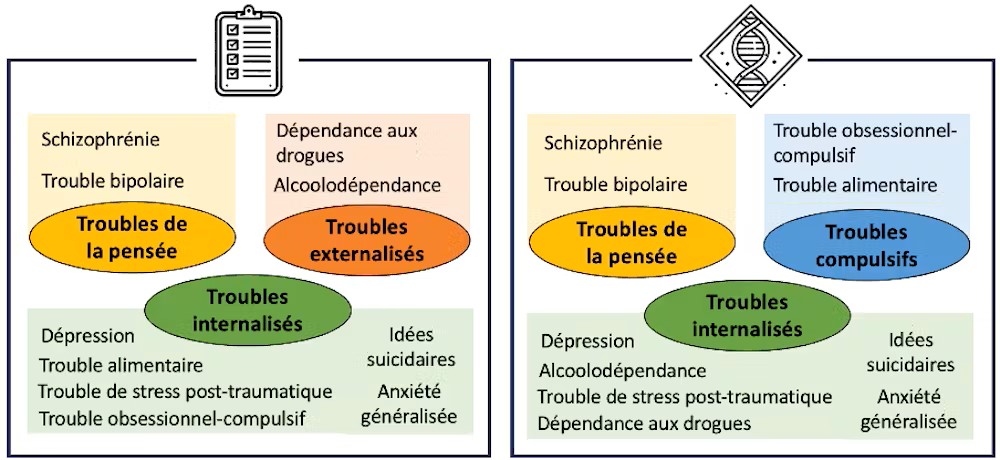 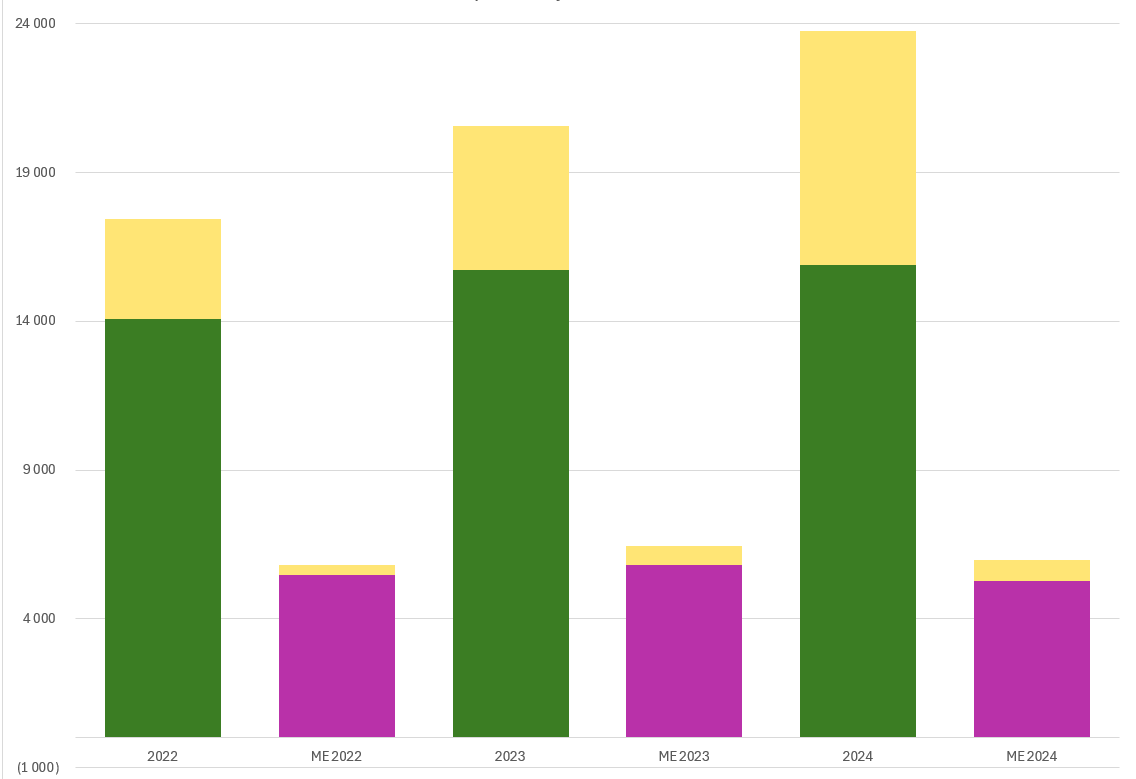 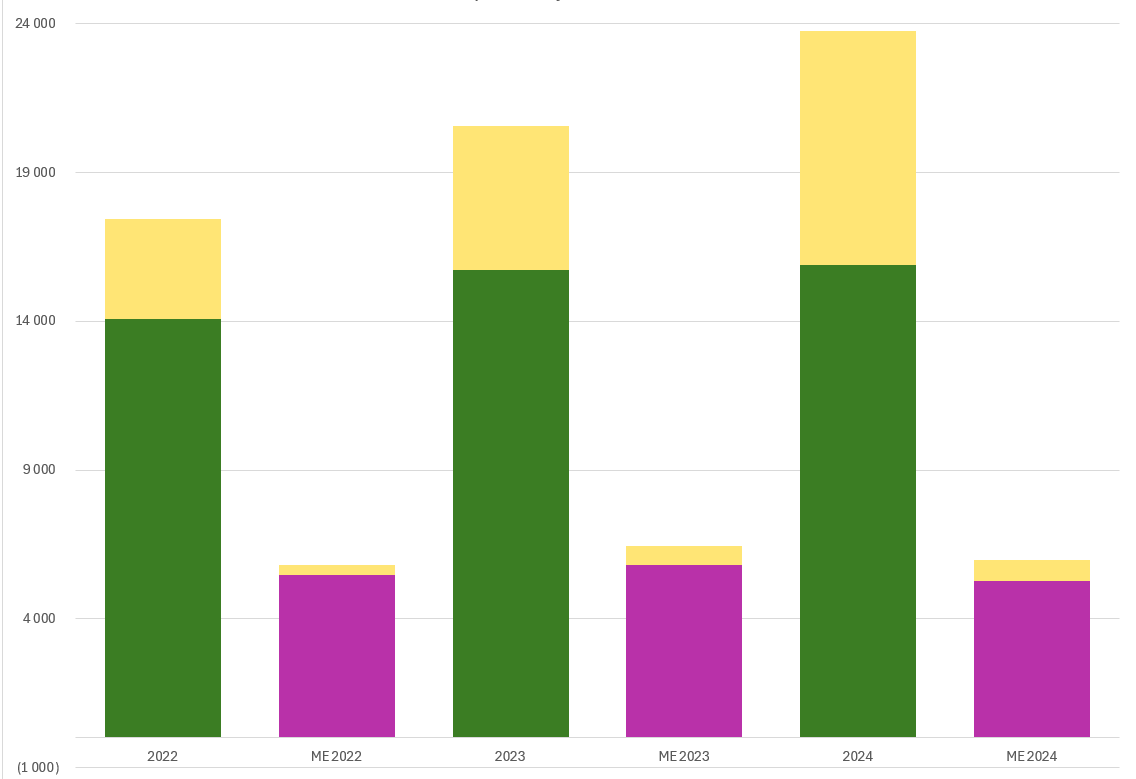 SM
DAR 
JAR
13%
ME
Légende SM : Enjeux en Santé Mentale  DAR : DROGUE:AIDE ET RÉFÉRENCE & JAR : JEU:AIDE ET RÉFÉRENCE ME : Membres de l’Entourage  (Source interne CRGM, 2024)
[Speaker Notes: Image source : https://theconversation.com/sante-mentale-les-liens-genetiques-et-cliniques-caches-entre-certains-troubles-psychiatriques-245104 
Sources : 
Graphique ( données internes du CRGM, 2025 )


Nos observations en fonction des enjeux de santé mentale :

Contexte :  Crises psychosociale, Risque suicidaire, Sevrage, Intoxication, Épisode psychotique, Pertes financières importantes

Information prévention : Gestion de son trouble, Interaction avec les médicaments, Comportements à risques, État dépressif…

Diagnostique : Anxio-dépressif, Troubles psychotiques, TDA/H, Bipolarité, troubles de personnalité, …
Particularités : Culturelles , Identités de genre, Handicapes , …]
Les besoins répondus pour les proches dépendance SPA, JHA, Cyberdépendance
Cyberdépendance
Cas de turbulences
Références 911, hôpital, 
centre de crise, …
Aiguillage
Ressources
(Relation & comportement) Dynamique
Santé Mentale 
Info et Prévention SM
Ressources référées
Info & Prévention
Enjeux Santé Mentale
Enjeux suicidaires
Prévention, Information
et Santé physique
Intoxication & Sevrage
[Speaker Notes: Sources : 
Graphique ( données internes du CRGM, 2025 )

Précipitation de l’acte suicidaire par rapport à l’usage de certaines substances. 

AIGUILLAGE : Cyberdépendance (0,2%) Ressources (13%) Dyn rel / compo (12%) (ex. profil du consomateur, profil du joueur, profil de l’adolescent , 3 préventions / info , (ex. déclencheurs, filet de sécurité, Approche réduction des méfait, interactions SPA, effets, Phases du jeu, … )  Santé mentale(9%) Suicide (3%) Intoxications et sevrages (20%)]
Les besoins répondus chez les ME
Cyberdépendance
Ressources
Turbulences
Références 911, hôpital, 
centre de crise, …
(Relation & comportement) Dynamique
Aiguillage
Santé Mentale 
Info et Prévention SM
Ressources référées
Info & Prévention
Enjeux Santé Mentale
Enjeux suicidaires
Prévention, Information
et Santé physique
Intoxication & Sevrage
[Speaker Notes: Sources : 
Graphique ( données internes du CRGM, 2025 )

Aiguillage : 6 cyberdépendances ( en émergence )- 5 ressources  (Donné des détails sur les ressources, ce qui existe, comment ça fonctionne, sans forcément donner une ressource en particulier  - 4 Dynamique. Relationnelle/Comportement systémique. (Particularité des profiles : Ado, consommateur, Joueur) - 3 Prévention/info (ex. déclencheurs, filet de sécurité, Approche réduction des méfait, interactions SPA, effets, Phases du jeu )  - 2 Santé mentale ( interdépendance, anxiété, dépressions, troubles de la personnalités) - 1 Suicide -  0 Intoxication/sevrage


( Aiguillage c’est quand les intervenants vont donner des explication, rassuré, aidé le proche à aborder la question en fonction de ces spécificités de façon ponctuelle )]
Dans la dernière annéeInterventions ponctuelles totales auprès des ME 2024
Les particularités des ME

Contexte de la demande (Impuissance, Sécurité, Urgence)
Moment de détresse prolongé (Anxiété, Dépression, Usure) 
Leur propre besoin devient secondaire (Légitimité, priorité)

Agenda surcharge
Lien thérapeutique
Obstacles et limites à la demande de service

DAR : 21.6% de Conjoint, 37.4% Parent 41% Tiers
JAR : 23.0% de Conjoint, 36.8% Parent 40.2% Tiers
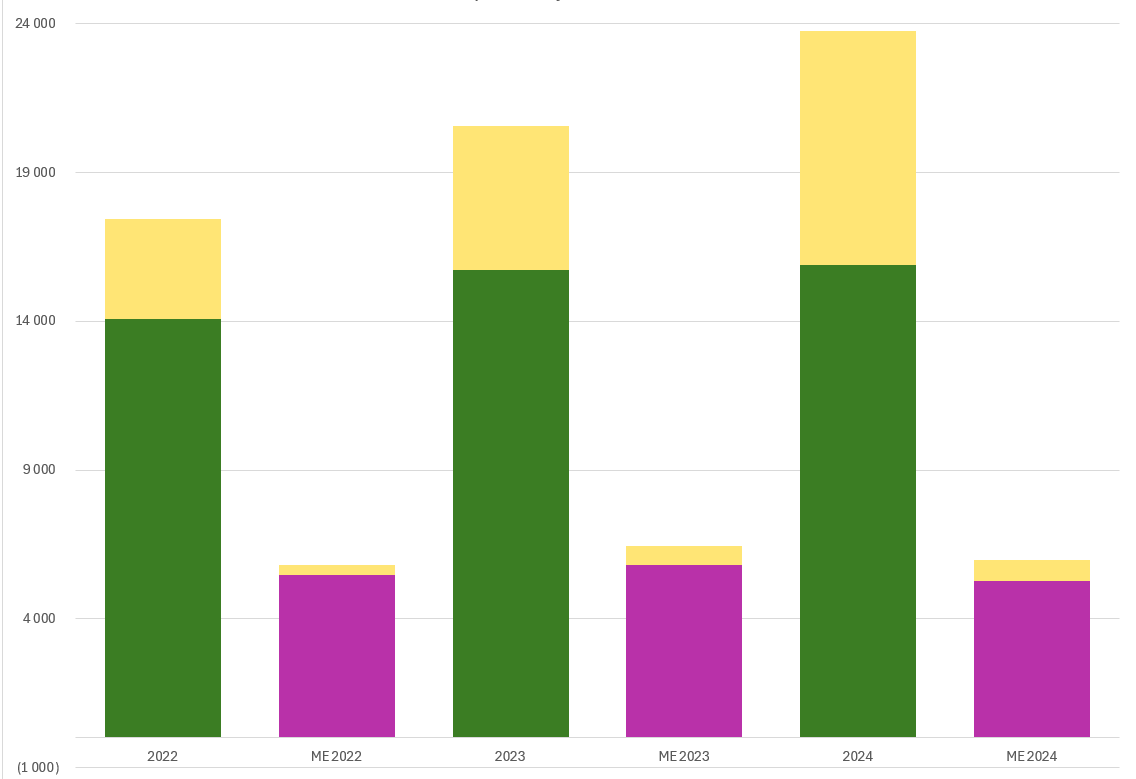 731
5261
[Speaker Notes: Sources : 
Graphique ( données internes du CRGM, 2025 )

Fluidité dans le service.

Fragilisation du système de santé ET complexification des cas depuis COVID
Particularités : Culturelles , Identités de genre, Handicapes , …]
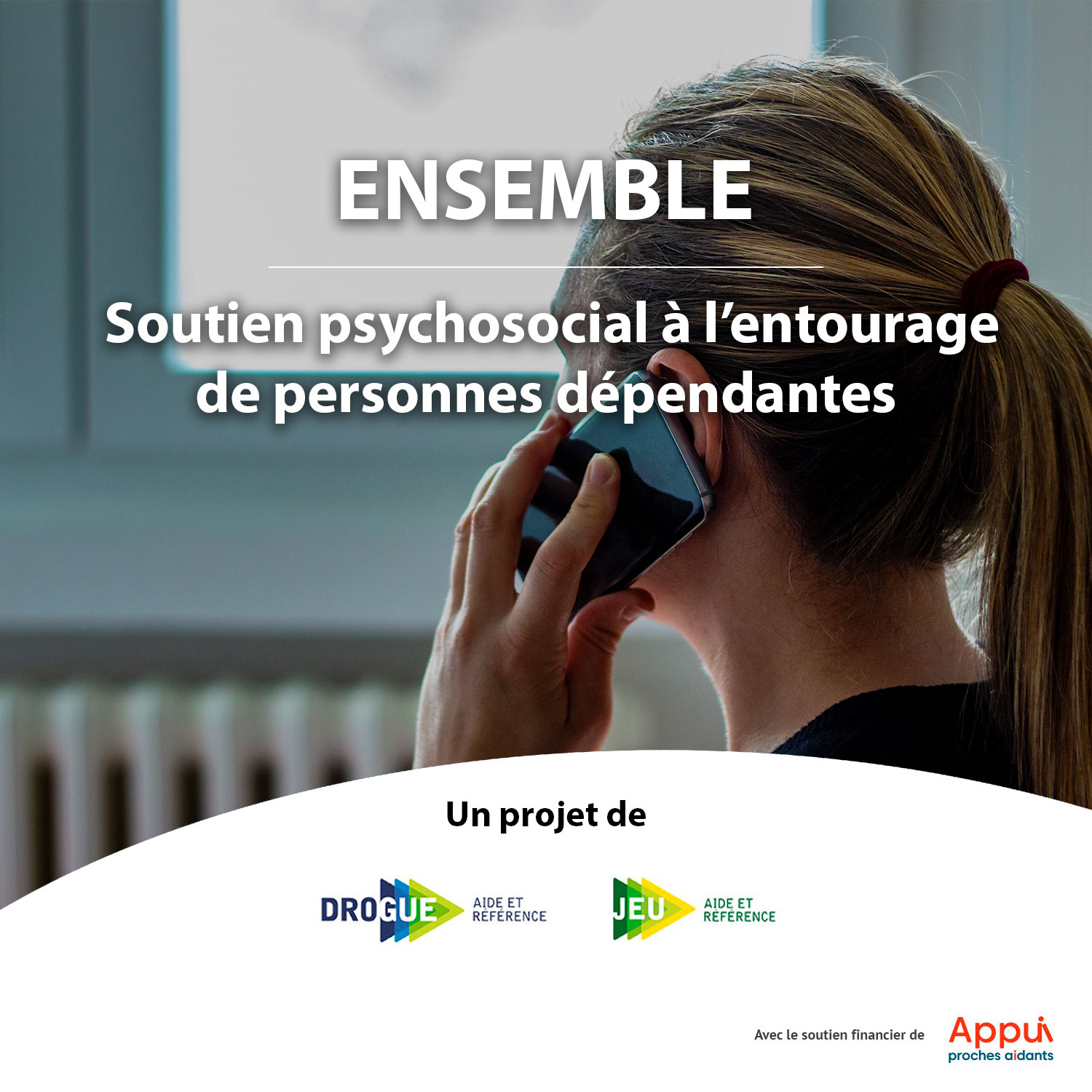 Service pour les ME
Service provincial
Téléphone ou Visioconférence
Gratuit, bilingue & confidentiel

 Jusqu’à 10 rencontres de 45 à 60 min
 8h à 18h (sauf exception)

Recrutement à partir des lignes spécialisées DROGUE/JEU: AIDE ET RÉFÉRENCE

 Suivi individualisé selon le besoin du ME
11
[Speaker Notes: Situation de crise. Risque suicidaire . Dilemmes,  Conflit de valeurs. 

Fluidité de service.

Pour facilité la lourdeur administrative
Avantage utiliser le service à distance. Facilite l’accès aux services, flexibilité d’horaire ( contexte de violence )]
DROGUE : AIDE ET RÉFÉRENCE
Structure du service ENSEMBLE : S.E.D
JEU : 
AIDE ET RÉFÉRENCE
12
[Speaker Notes: A travers nos suivi et ce que nous avons pu observe et fait ressortir, 
Dans la trajectoire d’aide il y différents moment clés qui permettent de soulager Le member de l’entourage, 
En diminuant le sentiment de culpabilite, la peur, l’inconnu , le flou , l’anxiété, 
Souvent nous augmentons, la reprise de pouvoir (empowerment) , la redécouverte de l’empathie,  des situations de crise, 
L’amelioration de la qualité de vie (]
Filet de sécurité
DROGUE : AIDE ET RÉFÉRENCE
JEU : 
AIDE ET RÉFÉRENCE
13
[Speaker Notes: Ce qu’il faut retenir c’est que ce n’est pas un parcours linéaire. et qu’on navigue à travers ces étapes que nous observons. 

La croissance des ME à travers les turbulences. 
Objectif : amélioré la qualité de vie et donner des outils pour affronter les turbulances.]
BREF
SOUTIEN * INFORMATION * RÉFÉRENCES
[Speaker Notes: Retenir qu’on peut répondre à tout type d’appel, après ça sera à nous de voir si nous portons cette intervention de façon ponctuelle ou nous référons à d’autres services qui pourrait mieux répondre au besoin du Membre de l’entourage ou des professionnels .

Mais dans tous les cas, nous pouvons agir en tant que filet de sécurité.
par exemple dans un moment de crise, notre équipe s’assure d’apaisé, soutenir, apporter des réflexions, ou référé à d’autres  services]
Centre de Référence du Grand Montréal
3155 rue Hochelaga, bureau 101
H1W 1G4 Montréal, Québec
Contacts

Bianka Constantin Parent 
Intervenante lignes spécialisées DAR JAR
Chargée de projet Service de soutien ENSEMBLE: S.E.D
Bianka.constantin@crgm.ca

Zeineb Sellami 
Intervenante lignes spécialisées DAR JAR
Chargée de projet Service de soutien ENSEMBLE: S.E.D
Zeineb.sellami@crgm.ca

Nancy Rocha
Directrice des lignes spécialisées, Telecounseling et Soutien Ensemble: S.E.D
nancy.rocha@crgm.ca

Lucie Kechichian
Directrice des communications
lucie.kechichian@crgm.ca
Suivez-nous
facebook.com/drogueaideetreference
facebook.com/jeuaideetreference
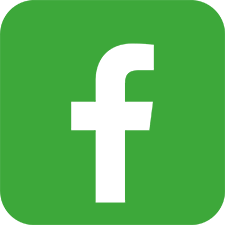 instagram.com/drogueaideetreference
instagram.com/jeuaideetreference
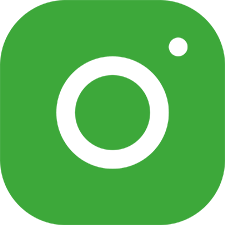 linkedin.com/company/
centre-de-référence-du-grand-montréal/
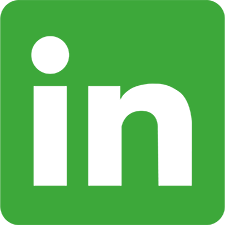 [Speaker Notes: Ressources supplémentaires : Trouve ton centre , Centre de prévention du suicide , Centraide , Appui , Al-anon, al-ateen , Groupes de soutien CRD.]